Introduction
Titled after principal character– “Dove”
Date: ca. 783-753 (Jeroboam II, Uzziah)
2 Kings14:25- Prophet from Gath-hepher
Introduction
Titled after principal character– “Dove”
Date: ca. 783-753 (Jeroboam II, Uzziah)
2 Kings14:25- Prophet from Gath-hepher
Assyria is the ruling power
Introduction
Titled after principal character– “Dove”
Date: ca. 783-753 (Jeroboam II, Uzziah)
2 Kings14:25- Prophet from Gath-hepher
Assyria is the ruling power
Key Passage: Jonah 4:2b
Key Message: God’s Lovingkindness
Typology/ Allegory in Jonah
Outline
Jonah flees his mission (1:1–2:10) 
Jonah’s Commission and Flight (1:1-3)
The Sailors cry out to their gods (1:4-6) 
Jonah’s disobedience comes to light (1:7-10)
Jonah takes drastic measures and God delivers (1:11-17)
Jonah prays to God and makes a vow (2:1-10)
Outline
II. Jonah fulfills God’s will but is displeased   (3:1–4:11)
Jonah’s Commission and Acknowledgement (3:1-4) 
The wicked city repents and turns to God (3:5-9)
God relents concerning the calamity according to His lovingkindess (3:10–4:2)
Jonah pleads to have his life taken away (4:3-4)
God appeals to Jonah (4:5-11)
Chapter 1
1:1-3– Jonah is called but flees
Their wickedness has come up to God
Gen.18:20,19:13– Sodom and Gomorrah 
Why run to Tarshish? Run from God?
Chapter 1
1:1-3– Jonah is called but flees
Their wickedness has come up to God
Gen.18:20,19:13– Sodom and Gomorrah 
Why run to Tarshish? Run from God?
Trying to get away as far as possible
Psalm 139:7-12; Heb. 4:13
Chapter 1
1:4-6– Sailors cry out to their gods
God tries to bring Jonah to his senses
LORD(YHWH) vs. Baal controlling weather
Sailors are fearful and cry out to gods (Elohim)
Sailors desperately pray; Jonah sleeps
Pleading with Jonah to call on his god
Chapter 1
1:7-10– Jonah’s disobedience is known
Casting lots– Josh.7:14; Prov.16:33
Jonah is found out and is questioned
Jonah’s response causes the men to be even more fear
Sailors are astounded with Jonah
Seem to have more sense than he does
Chapter 1
1:11-17–Jonah’s idea and God’s deliverance
Storm keeps intensifying
Jonah wants to be thrown into the sea
Gentiles have more concern for Jonah than he has had for them 
Transition from Elohim to YHWH
Jonah is thrown into the sea and God delivers him
Chapter 2
2:1-10–Jonah prays to God from the fish
Seeks God in his distress
Jonah wanted to run far away; God delivers
Depths of Sheol (v.2)
Gen.37:35; Psa.18:5; Psa.86:13
Jonah’s recognition of God’s actions
Impossible situation; God delivers even when it seems impossible
Chapter 2
2:1-10–Jonah prays to God from the fish
Expelled from God’s presence (v.4)
Gen.3:24; Jer.7:15; Isa.59:1-2
Nowhere to go but God!
Jonah retells his horrors to emphasize God’s deliverance
No escape seems possible; God shows otherwise
Chapter 2
2:1-10–Jonah prays to God from the fish
Jonah remembered God (v.7); God listens
God contrasted with vain idols 
Salvation only in God; Jonah makes a vow
Chapter began with death; ends with life
Pictures of the Messiah in chapter 2; The Resurrection is typified
Outline
II. Jonah fulfills God’s will but is displeased   (3:1–4:11)
Jonah’s Commission and Acknowledgement (3:1-4) 
The wicked city repents and turns to God (3:5-9)
God relents concerning the calamity according to His lovingkindess (3:10–4:2)
Jonah pleads to have his life taken away (4:3-4)
God appeals to Jonah (4:5-11)
Chapter 3
3:1-4– Jonah is called again and goes
Jonah acknowledges God and does His will
Exceedingly great city; 3 days journey
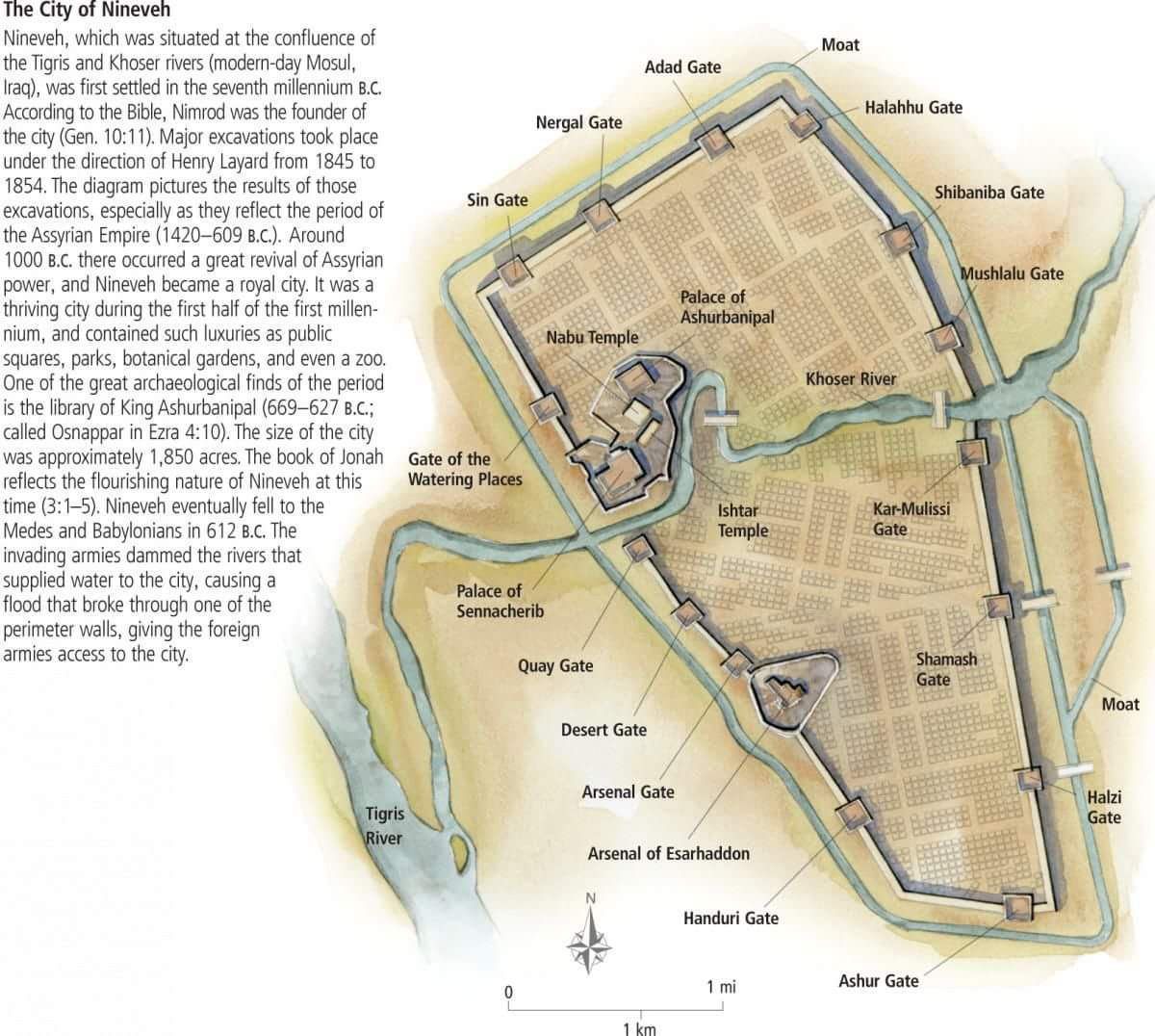 Chapter 3
3:1-4– Jonah is called again and goes
Jonah acknowledges God and does His will
Exceedingly great city; 3 days journey
Proclamation of great fear (1:10)
40 days tied to Gen. 7? Limited time?
Don’t repent; experience judgment
Overthrow (Gen.19:21,25)
Chapter 3
3:5-9–The Assyrians repent of their sins
The people believe in God; by faith
Followed by works of repentance (vv.5-9) 
Sackcloth, fasting, ashes (Repentance, sin)
All are involved in repenting; even King
Who knows? (Joel 2:14; Amos 5:15)
Where there is life, there is hope!
Chapter 3
3:10-4:2– God relents concerning calamity
God observes repentance of the people and decides not to destroy them
Is Jonah a false prophet? (Deut.18:22-23)
What about Jer.18:7-11?
Chapter 4
4:1-2– God relents concerning calamity
Jonah is greatly displeased
This is why he ran in the beginning (1:3)
Jonah wanted them to perish
God’s lovingkindness; one of the most repeated phrases in OT
God wants all to repent
Jonah’s faith
Chapter 4
4:3-4– Jonah pleads with God to die
Jonah wants to die because of Nineveh’s deliverance
What about Elijah, Job, Jeremiah?
God questions Jonah’s anger
Gen.4:6-7 Example of Cain
Chapter 4
4:5-11– God appeals to Jonah
God seeks to turn Jonah while he is still waiting for the city to be destroyed
“God appointed”…phrase repeated several times throughout chapter
Jonah wants some comfort/deliverance
Jonah shows compassion for plant he didn’t work for, shouldn’t God show compassion for people?